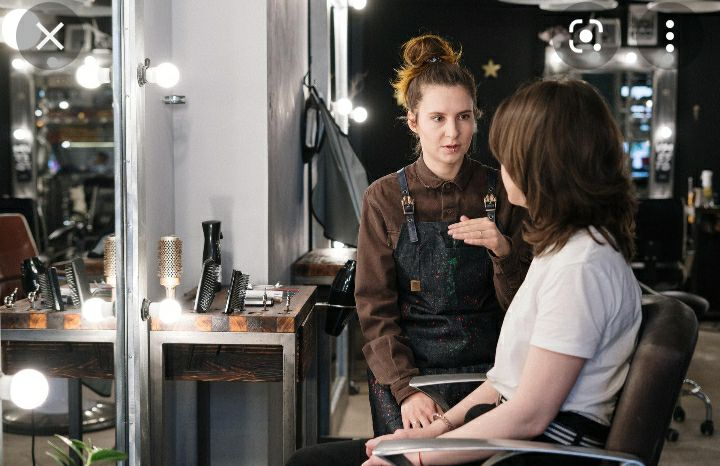 1)Mijoz bilan til topishib suhbat qurish.
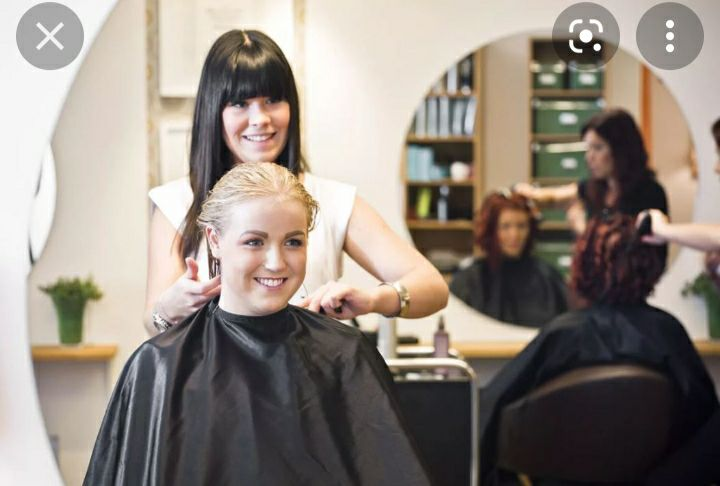 Sartaroshning mimikasi va gapirish nutqi
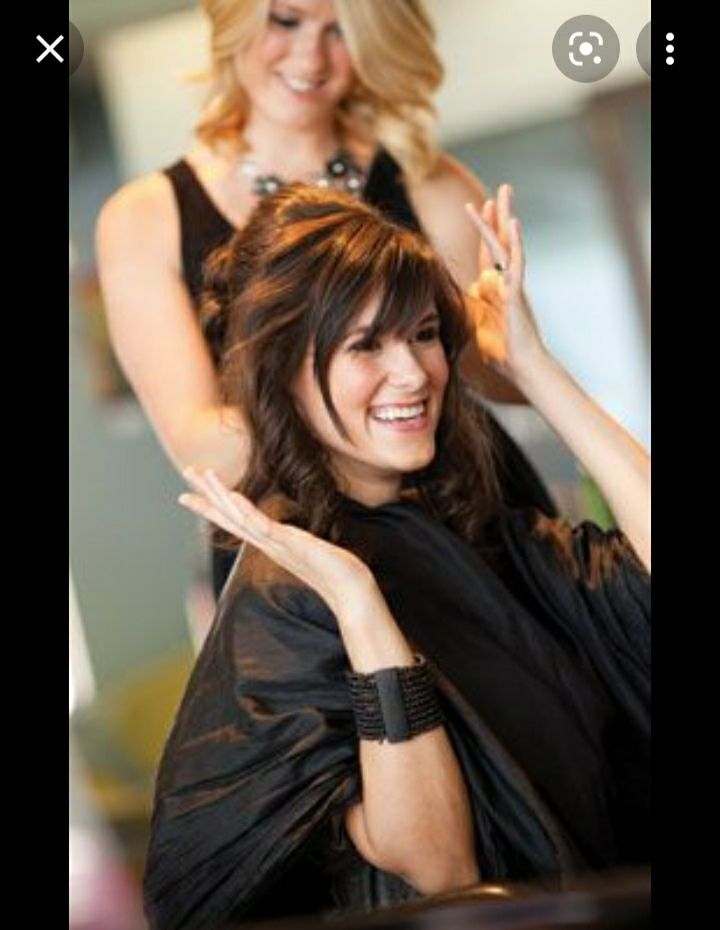 3)Mijozning xoxishi va talablarini inobatga olish.
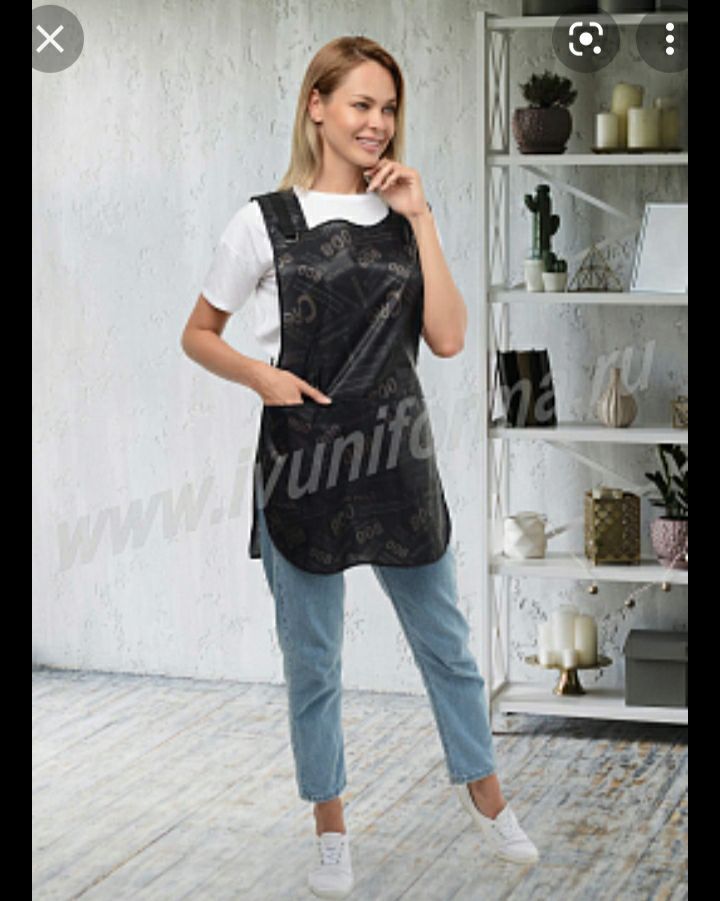 4)Sartaroshning tashqi kõrinishi albatta 1-õrinda turadi.Uning maxsus ishchi kiyimi bolishi shart.Ishchi kiyim rangi kõzga tashlanmagan, tozza va chiroyli bõlishi kerak.
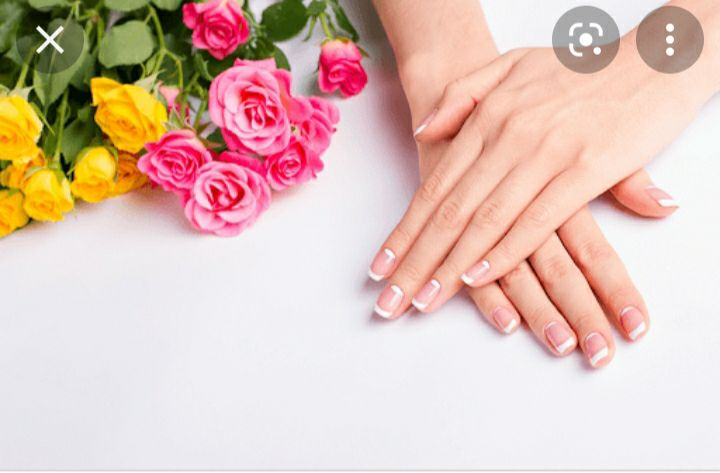 5)Sartaroshning qulari tozza va tirnoqlari parvarishlangan bõlishi kerak.
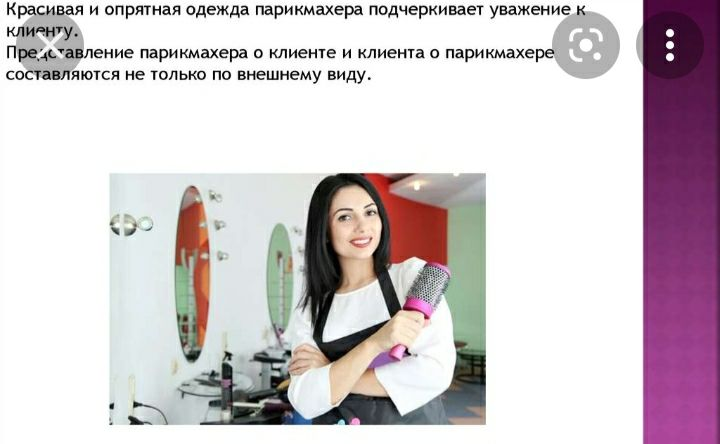 6)Sochlari tozza va did bilan qirqilgan,yoki chiroyli turmak qilingan bõlishi kerak.
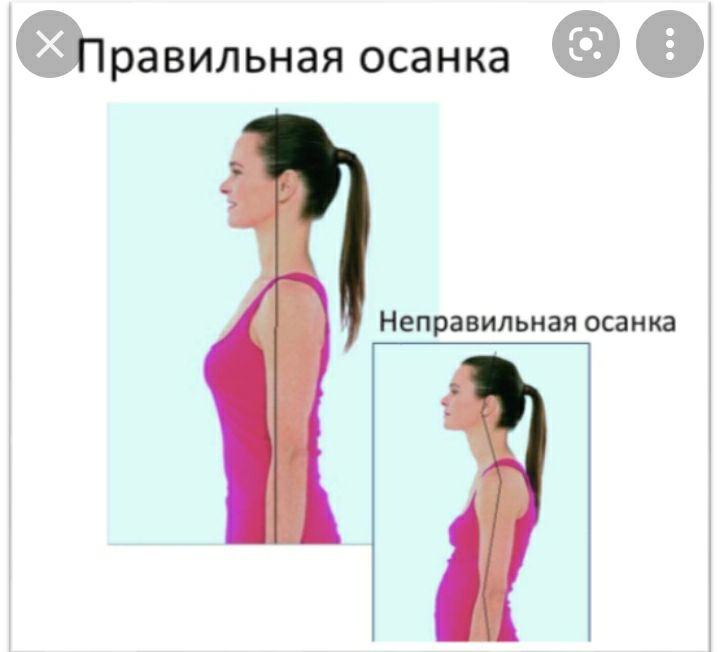 7)Katta e'tibor sartaroshni tik qaddi-qomati,ochiq yuzligi va uning uziga ishonch bilan õz ishini bajarishi.
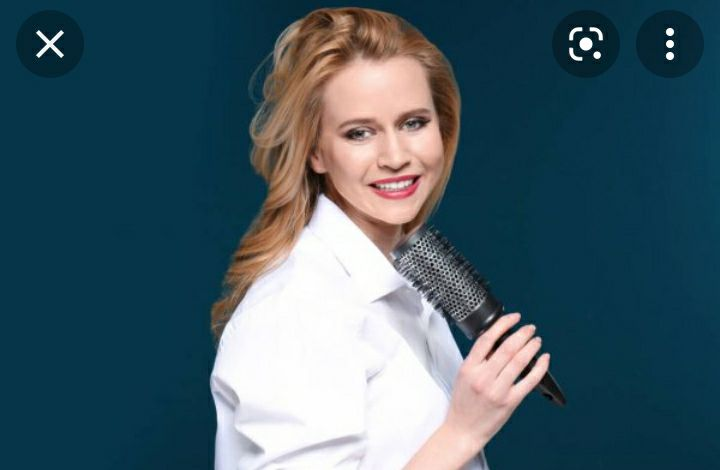 8)Sartaroshning kõrinishi,etika va estetikasi uning vizitkasidur